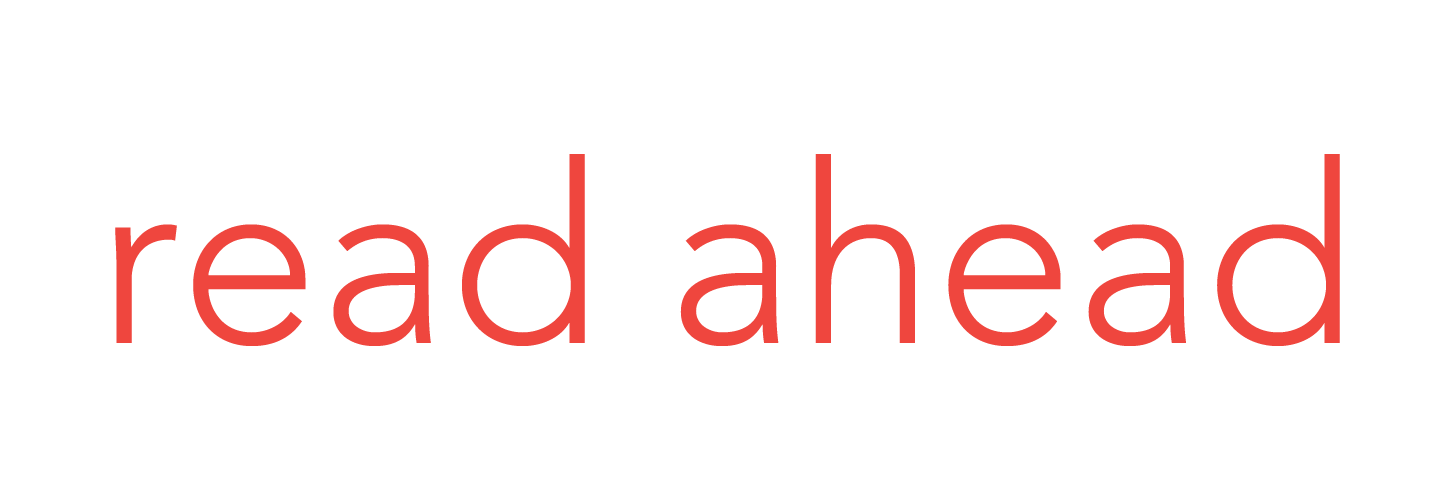 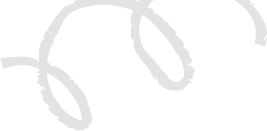 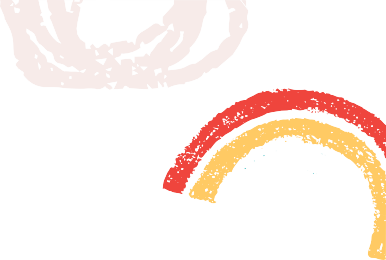 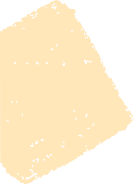 Thank you,  TEACHER NAME
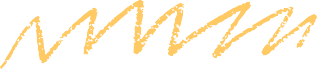 From:
PHOTO: Please take a few minutes to make a homemade sign for your assigned teacher that you will take a photo of to include in your note.
This can be made using paper and markers, or other materials around the house (post-its, highlighters, design something digitally and print it out). 
Artistic skill isn’t a prerequisite but please try to take a moment to make them fun, festive, and thoughtful. 
Text could read: "Thank you, Mrs. X,” or "NYC appreciates you - keep up the great work, Mr. Z,” etc. 
Some volunteers have also created signs in Paint or other computer programs, so please feel free to do so if you don’t have supplies handy, or would be more comfortable in that medium. 
Please replace this text with your photo. Bonus points if you, a pet, or fun household background is included!
Your name at COMPANY
A little about me:
Please share a little about yourself (e.g. what  you do for a living, where you’re from, your hobbies, what inspired you to volunteer – whatever you’d like!
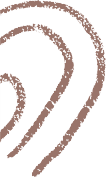 Book Recommendation:
Title & author of a recent read or an old favorite
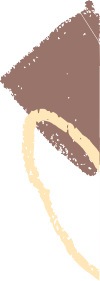 I think NYC schools are important because…
Share why you think NYC teachers and public schools make a difference
My message to you:
Use this space to share a message of support or thanks that you would like  to send to this teacher or school staff member.
My wish for you this school year:
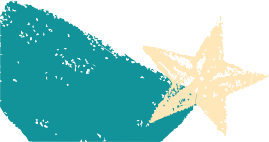 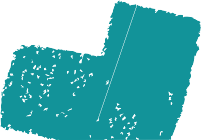 Is there a quote or piece of wisdom or advice you’ve found helpful for managing stress or inspiring you during this time? And / or are there any other well wishes you’d like to pass along?
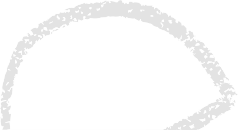